Automating Motor Club Billing
Presented
by
Beacon Software, LLC
Todd Althouse
Robert Eckenrode

866-437-6653
www.dispatchanywhere.com
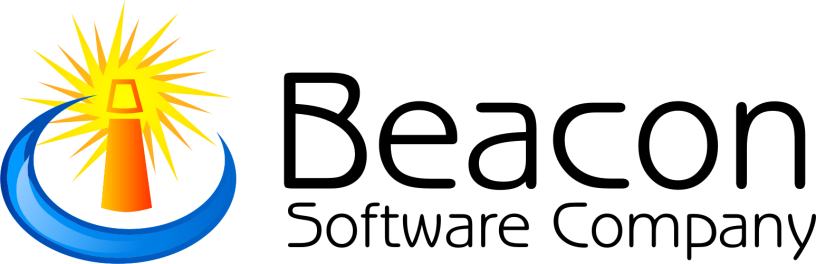 Facts

Motor Clubs expect about 15% of all calls to never be billed by the service provider.
Using towing management software greatly reduces this number

Motor Clubs also know that not all service providers request GOAs when they are allowed.
Using towing management software greatly reduces this number

Traditionally the Service Provider has been expected to do all the work to get paid (i.e. input all the calls on the Club’s billing site or send in copies of invoices).
One towing software product – Dispatch Anywhere ‘s Automated Motor Club billing module from Beacon Software can greatly reduce the effort required to bill these calls.
Cross Country’s Service Provider Portal - Argosi
Everyone has seen this page before – for better or worse this is what you have done  (according to the Motor Club).  
Most clubs use your historical performance as one of several factors to determine which provider should get the next call.
There are ways to improve your numbers – we can talk about that at the end of this seminar.
This the Argosi’s  Online Submittal screen.
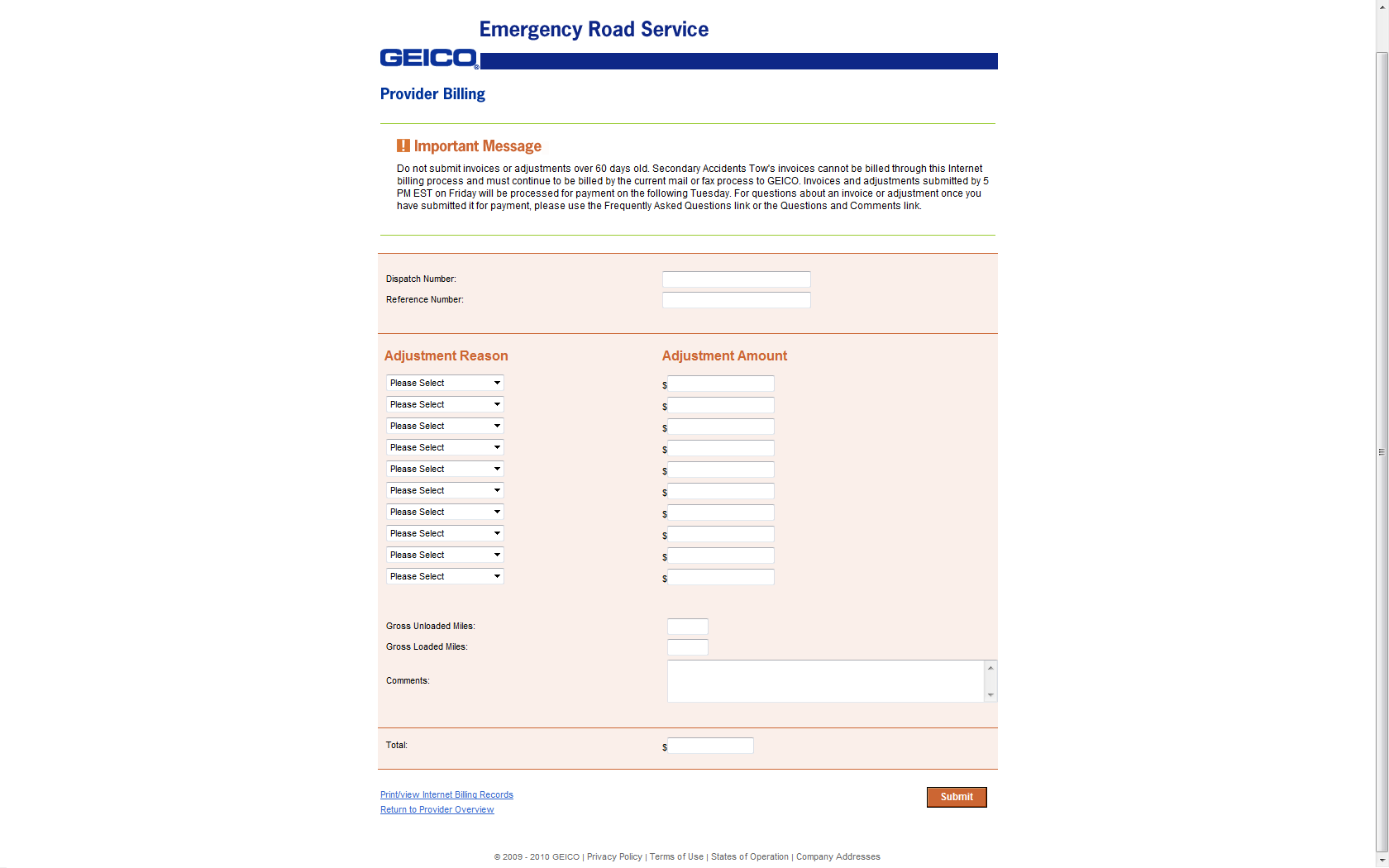 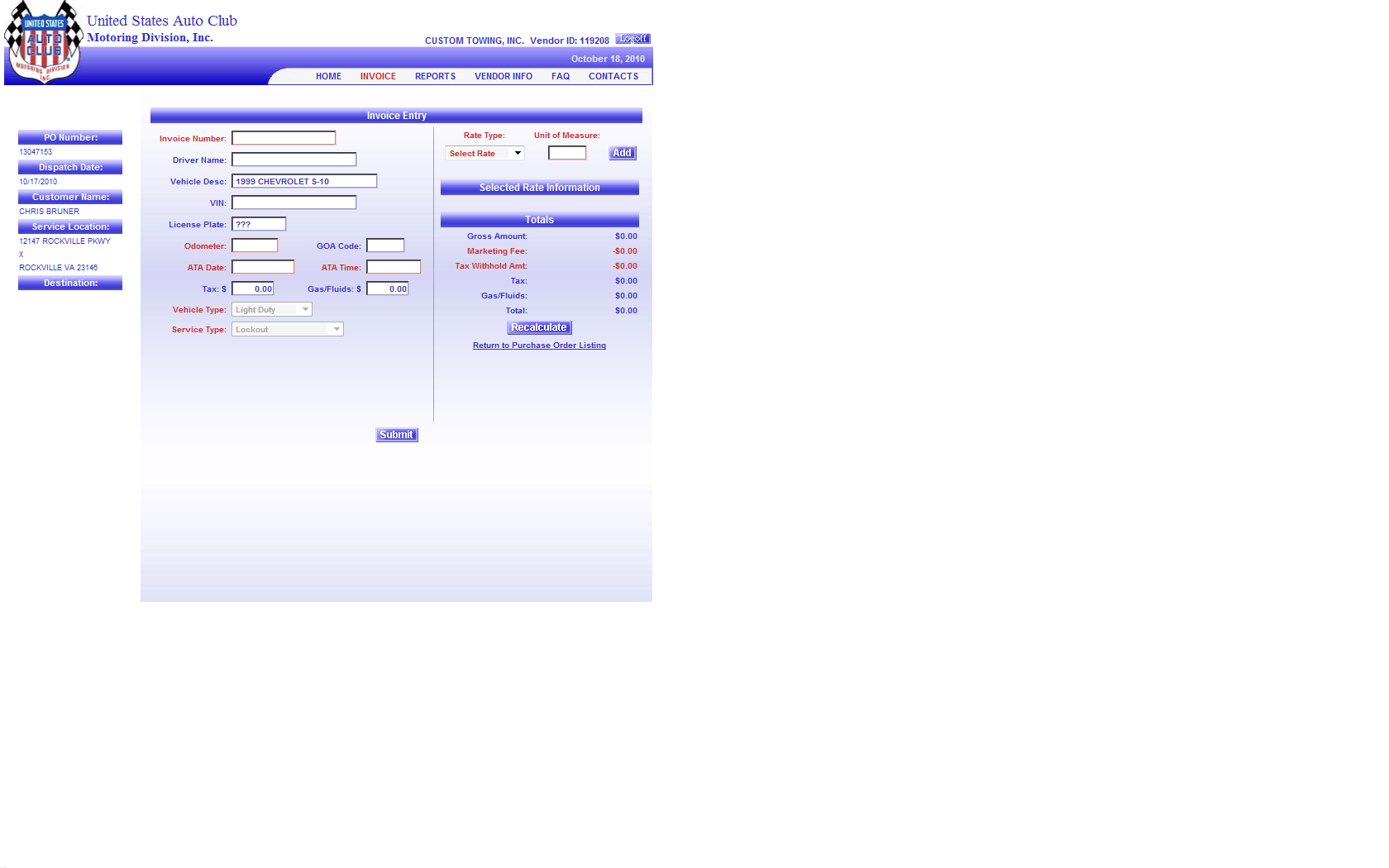 Geico’s Online Submittal screen	       	   USAC’s Online Submittal screen
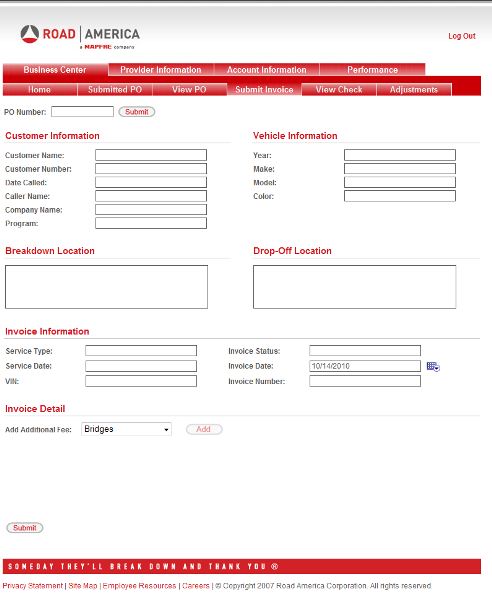 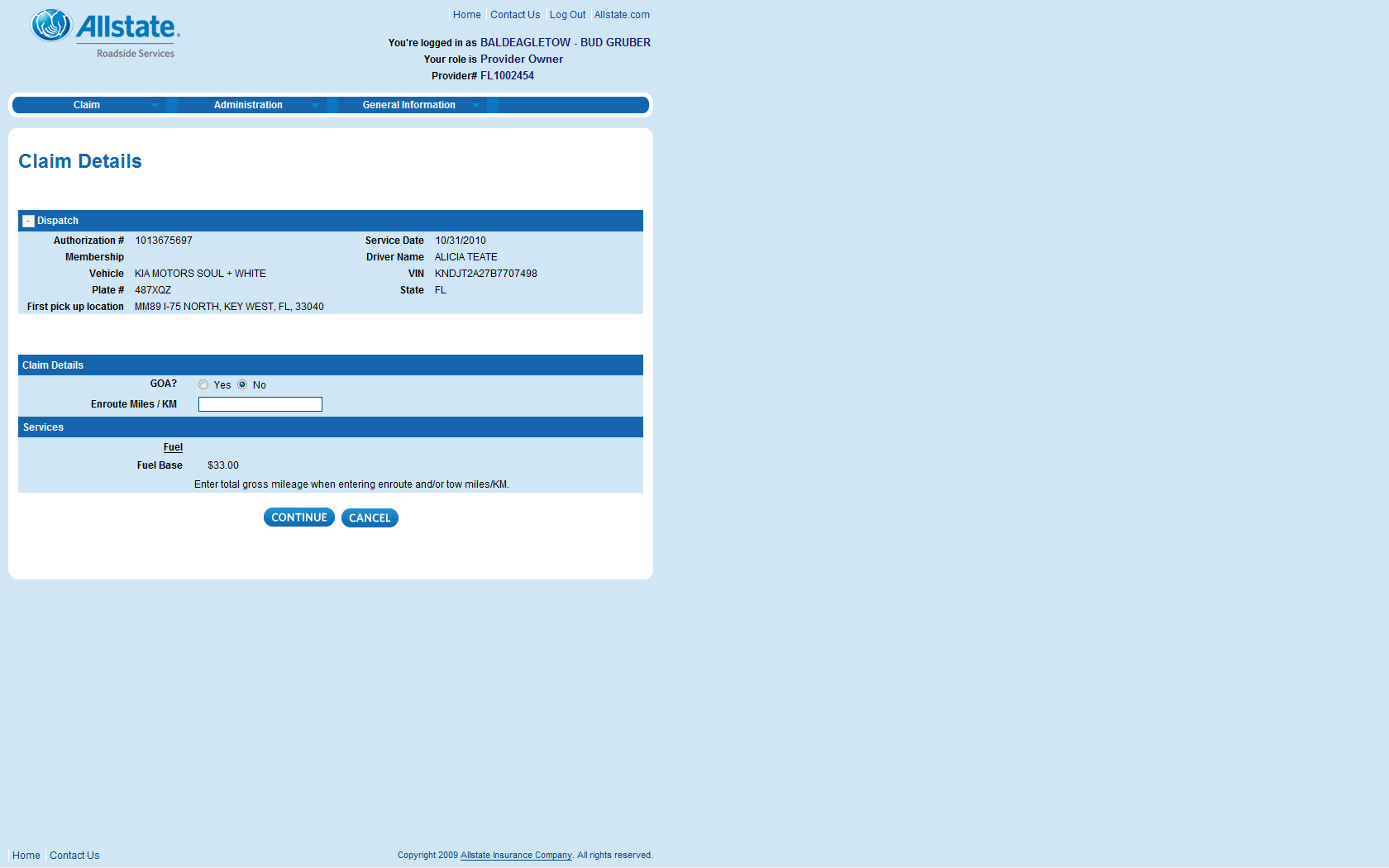 Road America’s Online Submittal screen	    Allstate’s Online Submittal screen
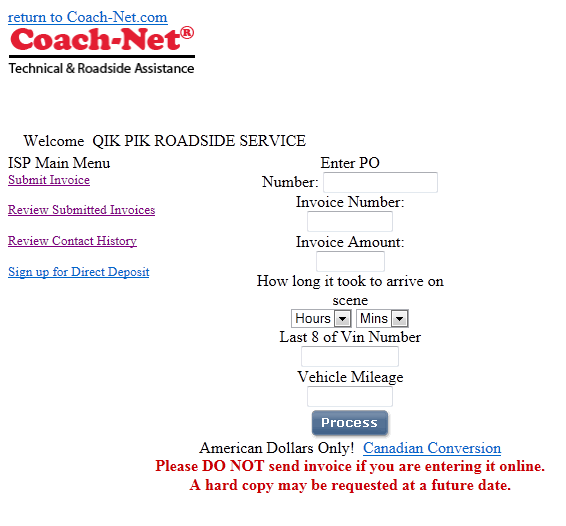 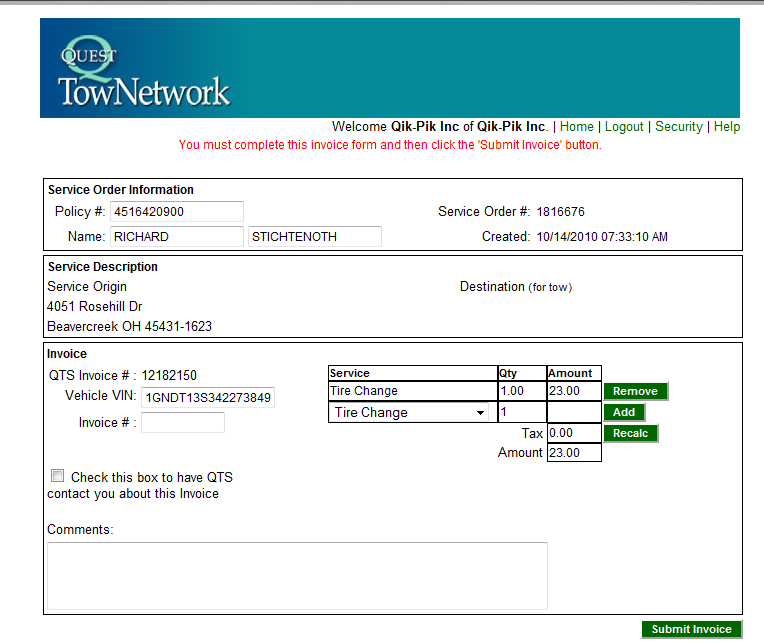 Coach-Net’s Online Submittal screen            Quest’s Online Submittal screen
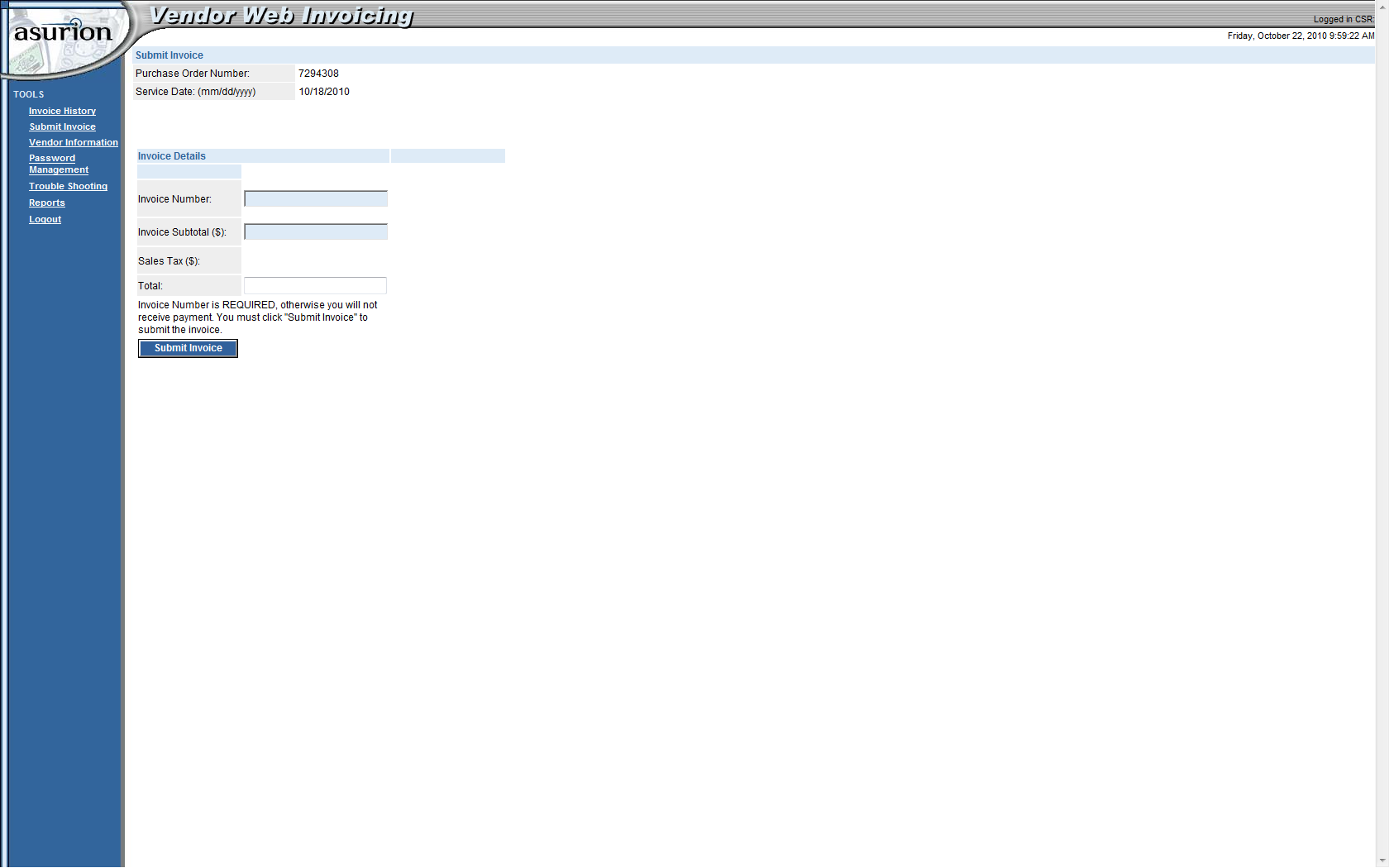 Asurion’s Online Submittal  screen
Manual Submittal Facts

A person can submit an average of 1 call per minute – at BEST

Most companies do not have time to submit invoices immediately or even the same day as the call was completed.   I have seen this lag as much as 2 weeks behind.

The faster the invoice is submitted the faster you are paid
Manual Submittal Costs

Let’s take a company that averages 50 motor club calls per day:

	Assume they do billing every 3 days for 3 hours – that is 30 hours per month. 

	So if  a person is paid $12 per hour plus taxes, that person costs the company about $15/hour * 30 hrs/mo * 12 mo = $5400 per year.

For some companies this is the cost for only 1 club!
There is a better way!!!
Beacon’s Automated Motor Club billing screen in Dispatch Anywhere.

These calls are ready to submit to a Motor Club’s Website.   The calls are submitted to each club’s website automatically and in the background.
[Speaker Notes: Notice the ones marked with EDIT.   I will talk about those in a few minutes.]
All calls were successfully submitted in less than 2 minutes
If there is missing or incorrect information for a call,  the Motor Club Billing system will prompt the user to correct the call.  This insures that all calls are billed 100% accurately.
Automatic Submittal Costs

Let’s assume the company already has our Dispatch Anywhere product.
	We can talk after the seminar why the other features of the product will save you more than the cost of the product.

Using that same 50 Motor Club call per day company:
	The Automatic Motor Club billing module can submit about 15 calls per minute, so it takes about 3 minutes to bill those 50 calls.   
	
	They now do billing at the end of every day for 3 minutes – that is 90 minutes per  month.  A far cry from 30 hours (1800 minutes) per month ~  95% time savings. 

	So if you pay an employee $12 per hour plus taxes, that person costs you about $15/hour * 1.5 hrs/mo * 12 mo = $270 per year.
	The MC Billing Module for DispatchAnywhere will cost you about $300* per year. .
	
	Total cost:  $270 + $300 = $570 (Savings over Manual = $4830 ~ 90%)
	
	
	* Based on 1 User Dispatch Anywhere System ($25/user/mo)
Conclusion
Using a Towing Management Software, such as Beacon’s Dispatch Anywhere will insure that 100% of Motor Club calls are billed.

Using Beacon’s Automated Motor Club Billing system is 15 times faster than manual methods ~ an 90% cost savings.  Not to mention calls are billed 100% accurately.  Now working with Asurion, Cross Country, Geico, Signature and USAC, Coach-Net, Quest and Road America.    Allstate ????

So the combination of Towing Management Software, Digital Dispatch Software along with Automated Motor Club Billing will allow 1 person to do the work of 3.
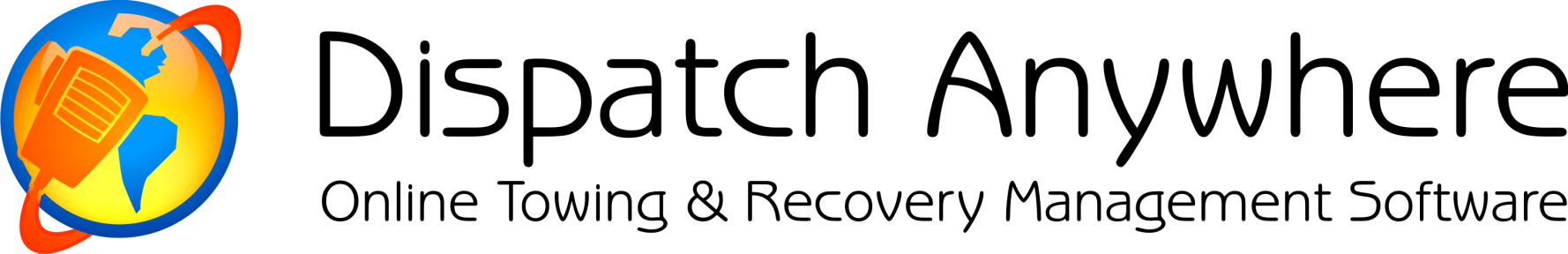 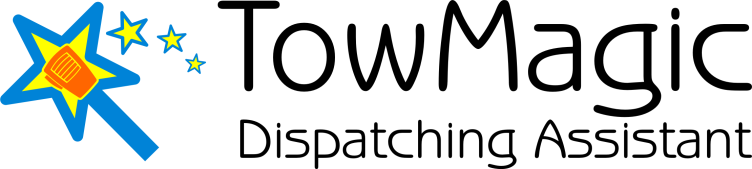 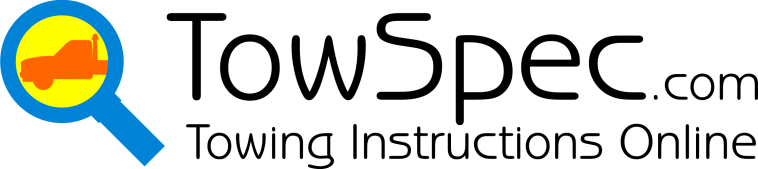 www.dispatchanywhere.com
Main Exhibit Hall Booth 406
866-437-6653